Подсолнечник: особенности сортовой политики в зависимости от почвенно-климатических, технологических и социально-экономических условий
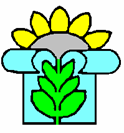 История происхождения и внедрения культуры подсолнечника.
Родина – засушливые прерии Северной Америки.
Первоначальное одомашнивание началось 4300 лет назад североамериканскими индейцами. В результате были отобраны однокорзиночные растения высотой 4-4,5 метра.
   Быстрый успех культуры подсолнечника в России объясняется хорошей его приспособленностью к разнообразным почвенно – климатическим условиям. Ни одно из масличных растений не способно было расти в северных широтах.
   Первый из описанных в литературе случаев использования подсолнечника датируется 1818 годом в России, а широкомаштабное использование в производстве начато в нашей стране с 30–х годов 19 века.
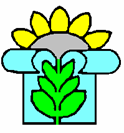 Начало научной селекции подсолнечника в мире датируется 1912 годом, когда было организована опытная станция «Круглик» в Екатеринодаре. В том же году аналогичная работа началась в Харькове и Саратове.
    Трансформация подсолнечника в главную масличную культуру произошла только во второй половине 20-го столетия после создания во ВНИИМК сортов подсолнечника с масличностью 50-52% против 32-36 % у исходного материала.
   Это превратило подсолнечник в выгодную культуру, а подсолнечное масло в главный продукт мировой торговли.
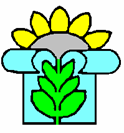 В настоящие время подсолнечник возделывается в 60-ти странах мира на площади 22,9 млн. га.
      Суммарная стоимость продукции переработки подсолнечника оценивается ежегодно в 40 млрд. долларов США, а семян для посева 600-800 млн. долларов США.
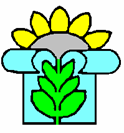 «До тех пор, пока сорта ВНИИМК не стали доступными, остальные сорта, выведенные в мире, оставались ограниченными в своем внедрении лишь зоной своего происхождения»
      «Подсолнечник нашел международное признание только после выведения во ВНИИМК высокопродуктивных высоко-масличных сортов».
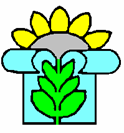 Рост посевных площадей под подсолнечником как результат внедрения высокомасличных сортов селекции ВНИИМК.
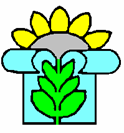 Происхождение американских самоопыленных линий подсолнечника
         НА-89; НА-99 – из ВНИИМК 8931
         НА-300; НА-301; НА-302; НА-821 - из Передовика
         НА-232; НА-234 – из Смены
         НА-224 - из Армавирского 9345 
         НА-113 – из ВНИИМК 1646
         НА-124 – из ВНИИМК 8883
         НА-303 – из Восхода
         ДМ-2 – из Новинки
         ДМ-3 – из Прогресса.
   Сорт Первенец – первый в мире донор высокого содержания олеиновой кислоты в масле.
    В Болгарии 94% всех самоопыленных линий ведут свое происхождения из высокомасличных сортов селекции ВНИИМК.
    В Аргентине из 22 сортов подсолнечника выведенных в период с 1939 по 1984 год, с участием российского селекционного материала получено 18, что составляет 82%.
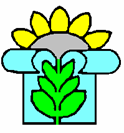 Уже к началу 1970-ых годов признак высокой масличности был введен от российских сортов в генотип самоопыленных линий подсолнечника, пригодных для создания гибридов.
     Открытие источника ЦМС и доноров генов восстановления фертильности пыльцы создало необходимые предпосылки для выведения и внедрения гибридов.
     В США все началось с использования всего 7 ЦМС – линий и 2-х линий – восстановителей фертильности пыльцы.
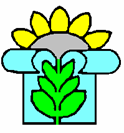 Причины ускоренной замены сортов-популяций подсолнечника гибридами в основных зарубежных странах.
Декларируемые
Более высокая потенциальная продуктивность;
Выровненность по высоте, срокам цветения и созревания;
Повышенная устойчивость к определенным болезням и полеганию;
Повышенная самофертильность.
Основные (вытекающие из законов рыночной экономики)
Увеличение емкости рынка семян и объема продаж в 3-4 раза.
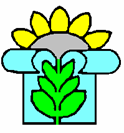 Сравнительные испытания гибрида Албена и сорта Передовик в Болгарии.
1987-1992 гг.
Примечание: к 1992 году семеноводства сорта Передовик проводилось в Болгарии уже в течение 15 лет
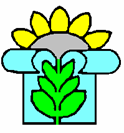 Урожайность подсолнечника в мире по данным FAO STAT 2007 г. За период внедрения гибридов с 1980 -2005 гг. увеличилась всего на 4,3 % с 11,7 ц/га до 12,2 ц/га, то есть на 50 кг/га. 
Состояние технологии возделывания:
В Сербии
Без внесения удобрений – 74% посевов
На остальных 26% дозы N-11;P-7; K-6 кг/га
Весновспашка – 32% посевов
Гербициды – 33% посевов
Севооборот короче 3-х лет – 20% посевов
Поздний посев – 12%
Поздняя уборка – 20%
В Болгарии
Севооборот 2-3х полный, иногда подсолнечник высевается через год на одном и том же месте.
В Индии
В основных зонах производства подсолнечника эта культура высевается постоянно на одном и том же месте.
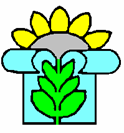 Снижение урожайности подсолнечника при несоблюдении основных элементов технологии возделывания. 

Грубое нарушение севооборота(возврат на прежнее место через 1-3 года)  - 4-4,5 ц/га;
Весновспашка – 1,5-3,4 ц/га;
Посев после сои – 4-7 ц/га;
Без применения удобрений – 1,7-5,1 ц/га;
Задержка с посевом на каждые 10 дней от оптимальных – 1 ц/га;
Без междурядных культиваций – 1,5-2 ц/га;
Несвоевременная уборка -1,7-2,8 ц/га.
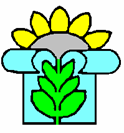 Поражение посевов подсолнечника болезнями и заразихой при нарушении севооборота (%).
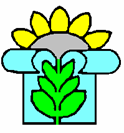 Особенности сортовой политики по подсолнечнику в некоторых странах мира.
 
Болгария
          В последнее десятилетие почти все крупные мировые селекционно-семенноводческие фирмы, используя несопоставимый с местными учреждениями потенциал финансирования логически вытеснили болгарские гибриды с рынка.
         «Мы были экономически не готовы к такой ситуации и были вынуждены распространять свои гибриды в Украине, в Молдавии и в России».
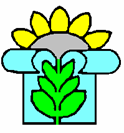 В странах Ближнего Востока (Иран, Египет) в засушливых условиях сравнение урожайности 10 гибридов и 11 сортов-популяций показало, что средняя урожайность сортов составила 20,7 ц/га, а гибридов – 22,2 ц/га, что по мнению авторов исследования «примерно одно и то же».
    В Турции в крайне жестких почвенно-климатических условиях провинции Аеgеаn, особенно в предгорьях, местные сорта-популяции «успешно конкурируют с современными гибридами».
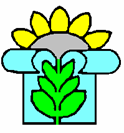 В течение последних двух десятилетий производство подсолнечника во многих странах мира переместилось из регионов с достаточным количеством осадков и плодородными почвами в менее благоприятные почвенно-климатические зоны.
    В Китае – из северо-восточных провинций на север и запад в полузасушливые и засушливые провинции Внутренней Монголии.
    В США – на запад, в более засушливые зоны Великих Равнин.
    В Аргентине – в более засушливые зоны с одновременным уменьшением площади посева с 4 млн.га в 1998 году до 2 млн.га  в 2005 году.
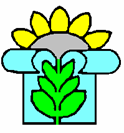 В засушливых условиях сорта-популяции по продуктивности не отличаются от гибридов. Это делает их привлекательными для фермеров как по стоимости семян, так и по возможности использовать на посев в последующие годы.
     Общеизвестна превосходная адаптивность российских сортов подсолнечника к засушливому климату испанской провинции Андалусии.
     Сорт ВНИИМК 8931, зарегистрированный в Турции в 1979 году, до сих пор занимает определенную нишу рынка семян.
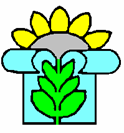 Особенности внедрения гибридов подсолнечника в Российской Федерации.

Постепенный переход от возделывания сортов-популяций к     
      возделыванию гибридов подсолнечника.
Продолжительность замены сортов на половине площадей посева составляет 35 лет (в зарубежных странах не более 3-5 лет).
Интенсивность процесса – 1,0-1,3% в год.

Причины

Смена общественно-экономической формации (снижение технологической дисциплины, материально-технического обеспечения и уровня жизни населения).
Сохранение отечественных селекционно-семеноводческих центров (ВНИИМК и его опытная сеть, НИИСХ Юго-Востока, Тамбовский НИИСХ, Красноярский НИИСХ, Кулундинская опытная станция).
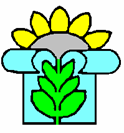 Производство подсолнечника в России за период с 1986 по 2015 гг.
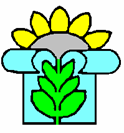 Производство подсолнечника в хозяйствах Волгоградской области за период с 1986 по 2015 гг.
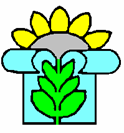 Производство подсолнечника в хозяйствах Краснодарского края за период с 1986 по 2015 гг.
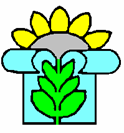 Производство подсолнечника в хозяйствах Алтайского края за период с 1986 по 2015 гг.
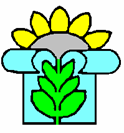 Производство подсолнечника в хозяйствах Ростовской области за период с 1986 по 2015 гг.
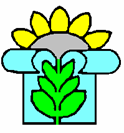 Структура сортовых посевов подсолнечника в различных регионах России
(2016 г.)
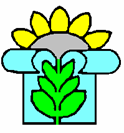 Заключение
При действии абиотических стрессов наибольший урон несут сорта и гибриды с высокой потенциальной продуктивностью. Даже в странах с наивысшим уровнем техногенной интенсификации изменчивость урожайности подсолнечника по годам на 50-80% зависит от капризов погоды.
Агротехнические приемы, используемые при выращивании подсолнечника, должны оптимизировать модификационную изменчивость хозяйственно-ценных признаков, свойственных данному сорту или гибриду при определенных затратах техногенных факторов. Однако в реальности это происходит далеко не всегда, а зачастую в угоду сиюминутной выгоде грубо нарушаются.
Среди всех полевых культур подсолнечник в наибольшей степени устойчив к стрессовым условиям за счет особенностей строения своих органов. Однако это вовсе не значит, что он способен в любых условиях реализовывать потенциальные возможности, заложенные в гибридах.
В почвенно-климатических, технологических и социально-экономических условиях Российской Федерации внедрение иностранных гибридов не оказывает существенного влияния на урожайность подсолнечника.